Модель подготовки кадров для авиастроительной отрасли
Гакаев А.Ж.
Заместитель директора
Департамента по персоналу ПАО «ОАК»
22.09.2016г., Алушта, Крым
Построение карьеры на предприятиях ОАК
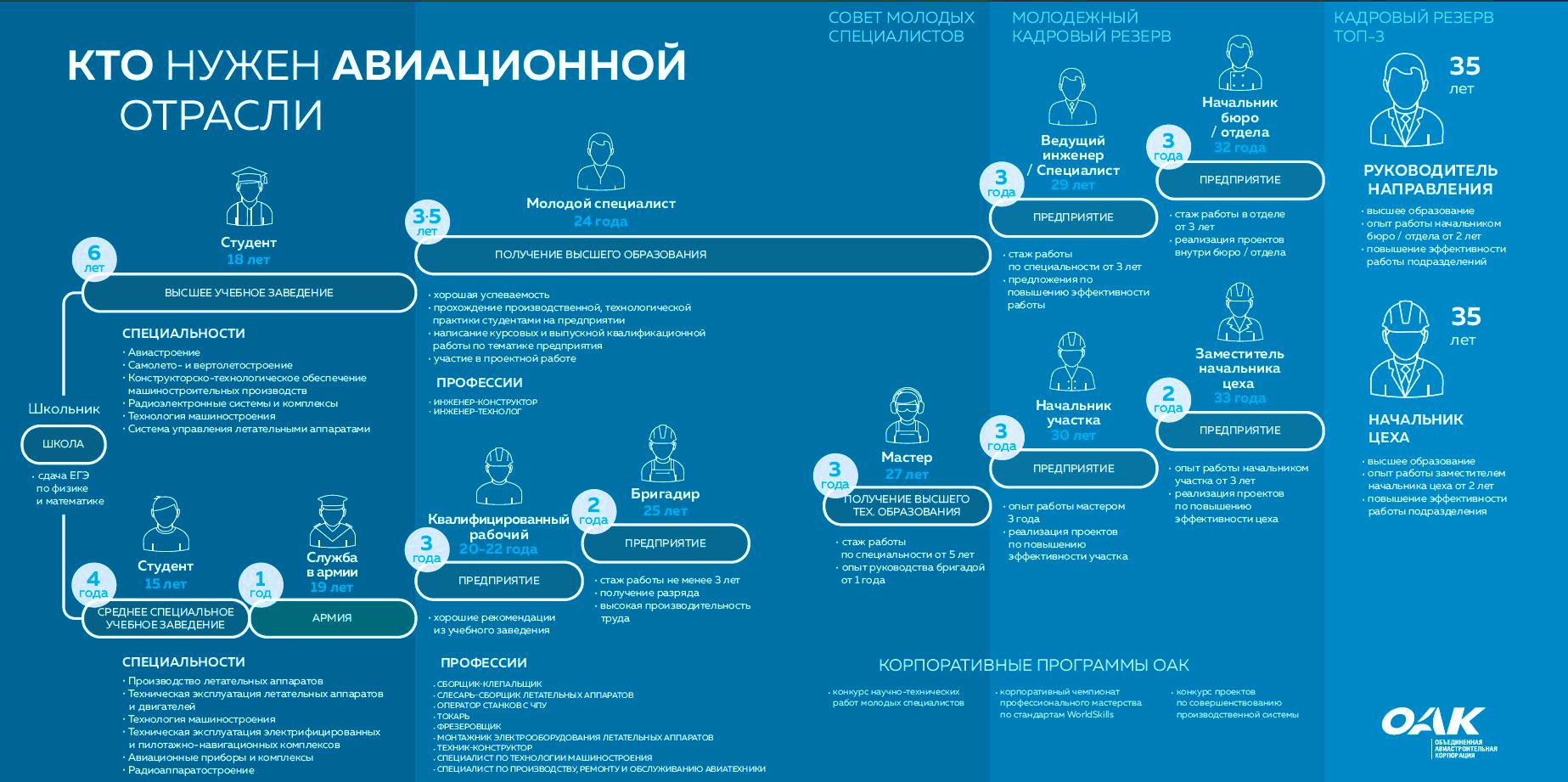 2
Система управления кадрами в ОАК
Будущие сотрудники
Действующие сотрудники
Выявление талантливых школьников и студентов, привлечение на работу
Выявление талантливых сотрудников, их продвижение и удержание
Развитие и продвижение талантов
Выявление талантов
СПО 

профильные ОУ СПО в регионах присутствия
Среднее общее образование
оценка результатов, продемонстрированных на корпоративных конкурсах (проекты по развитию производственной системы, научно-технические конференции, WorldSkills)

оценка в ходе программ подготовки, организованных Корпорацией 

оценка результатов работы в проектных (рабочих) группах

специальная оценка для набора в резерв
вовлечение в решение стратегических задач

корпоративное обучение

персональные планы самореализации и карьерного (профессионального роста)

горизонтальная и вертикальная ротация

система мотивации, материального и нематериального вознаграждения
Увеличение конкурса в 2 раза!
Олимпиады по специальностям СПО
Чемпионаты по модели WorldSkills
Целевой набор
Авиационные классы
ВПО  

13 опорных вузов
Олимпиады 
школьников
Онлайн-игра AviaBattle
Конкурсы научно-технических работ студентов
Детские технопарки и НТТМ
Junior Skills / Future Skills
Конкурсы проектов («Copters Top»)
кадровый резерв
студенты
школьники
молодые специалисты
3
Профориентационные проекты
Сеть профильных школ и классов корпорации
Профильные школы ОАК
Результаты участия профильных школ в Junior Skills:
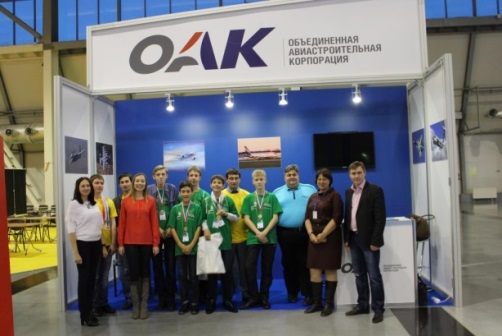 JuniorSkills Hi-Tech – 2015, г. Екатеринбург:
1 место в компетенции «Аэрокосмическая инженерия» заняли школьники профильной школы №35 г. Казани и профильной школы №165 г. Новосибирска;
2 место в компетенции «Системное администрирование» заняли школьники профильной школы №165 г. Новосибирска
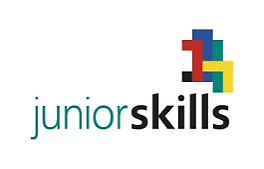 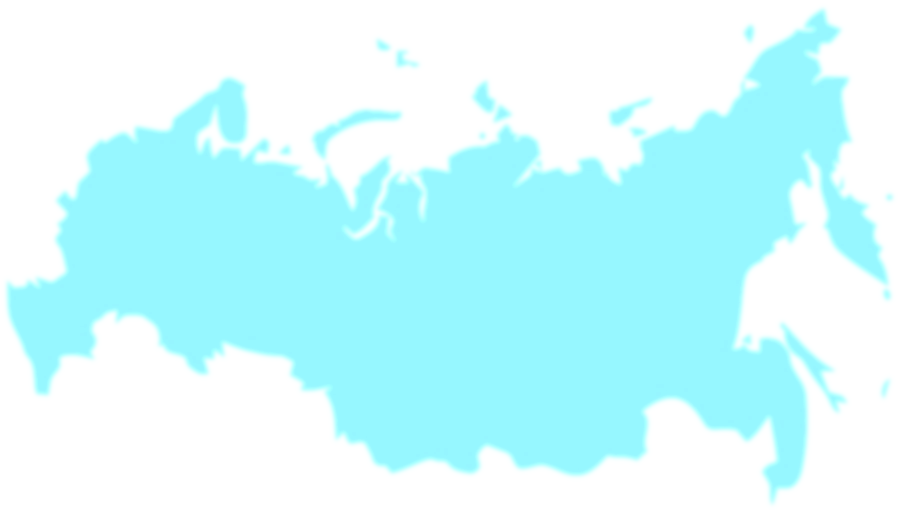 Участие школьников в олимпиаде «Звезда»
14 предметов (физика, математика, информационные технологии, машиностроение, технологии материалов, авиационная и ракетно-космическая техника и пр.)
учащиеся 7-11 классов
примерное количество участников - 140 тысяч человек
МОСКВА
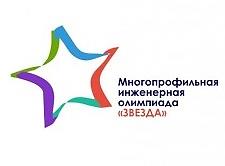 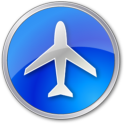 КАЗАНЬ
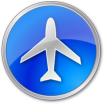 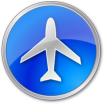 КОМСОМОЛЬСК-НА-АМУРЕ
УЛЬЯНОВСК
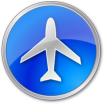 НОВОСИБИРСК
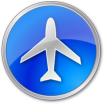 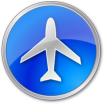 ИРКУТСК
География профильных школ ОАК
5
Многопрофильная инженерная олимпиада «Звезда»
Образована путем слияния 2-х олимпиад:
многопрофильная инженерная олимпиада «Будущее России» 
олимпиада школьников «Звезда - Таланты на службе обороны и безопасности»
Включена в перечень олимпиад школьников на 2015/2016 учебный год, утвержденный приказом Минобрнауки РФ от 28.08.2015г. №901

Организаторы:
ОООР «Союз машиностроителей России»
НО «Ассоциация «Лига содействия оборонным предприятиям»
Со-организаторы:
ПАО «ОАК» и другие организации
более 50 вузов

Основные характеристики:
14 предметов и комплексов предметов (физика, математика, машиностроение,
      технологии материалов, авиационная и ракетно-космическая техника и пр.)
учащиеся 6-11 классов
этапы: отборочный – ноябрь-декабрь 2015г., очный – 5 февраля – 30 марта 2016г.
победители и призеры получают льготы при поступлении в вузы
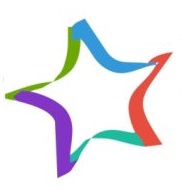 Секция «Авиационная и ракетно-космическая техника» в 2015-2016 гг.
7 600 участников
3 200 отобраны в финал
63 победителя и призера
6
Участие ОАК в многопрофильнойинженерной олимпиаде «Звезда»
Секция «Авиационная и ракетно-космическая техника»
Включение представителей ОАК в состав Оргкомитета олимпиады
Разработка заданий совместно с опорными вузами
Организация экспертной оценки выполненных работ
Включение специалистов ОАК в конкурсную комиссию очного этапа олимпиады
Приглашение победителей профильных секций в качестве абитуриентов для поступления в опорные вузы в рамках целевого набора от предприятий ОАК (управление талантами)
Вручение победителям профильных секций путевок в МДЦ «Артек» в авиационную смену
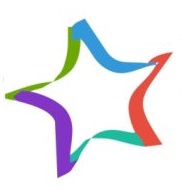 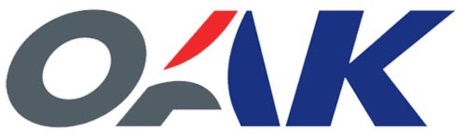 7
Сотрудничество с МДЦ «Артек». Авиационная смена «Курс на взлёт!»
Авиационная сессия в МДЦ «Артек» (9-12 февраля 2016 года, Крым)
25 школьников из 11 субъектов РФ (Московская область, Воронежская область, Нижегородская область и др.);
Лекции от ведущих преподавателей МАИ;
Практические занятия по проектированию и конструированию летательных аппаратов
Авиационная смена «Курс на взлёт!» (28 мая – 17 июня 2016 года, Крым)
50 школьников 8-10 классов из 15 регионов страны, являющиеся победителями и призерами (по профильным направлениям):
Многопрофильной инженерной олимпиады «Звезда»
Олимпиад дочерних (зависимых) обществ ПАО «ОАК» и вузов-партнеров Корпорации
Региональных и национальных чемпионатов JuniorSkills
Фестиваля детско-юношеского авиакосмического творчества «От винта»
Для участия в конкурсном отборе было подано 78 заявок
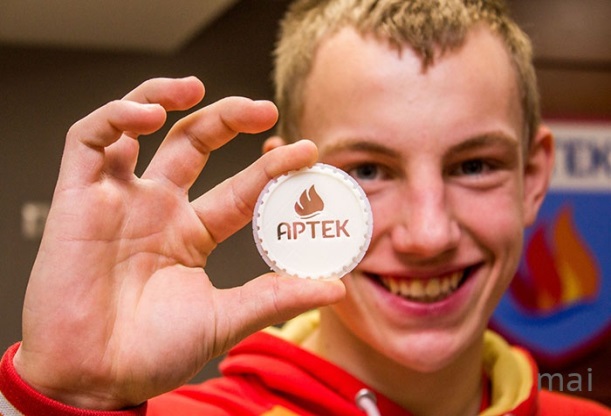 Содержание программы:
 практические занятия по 3Д моделированию и прототипированию, 
 сбор радиоуправляемой модели летательного аппарата
 формирование понимания ключевых требований к профессиональным компетенциям инженерных кадров отрасли и мотивации у школьников на обучение по профильным специальностям 
 развитие коммуникативных умений и навыков работы в команде
Авиационная смена для детей сотрудников ДЗО ПАО «ОАК» (25 сентября – 16 октября 2016 года, Крым)
25 школьников 6-10 классов, являющиеся победителями и призерами конкурса «Мои родители – авиастроители» (проведение конкурса июнь – июль 2016 года)
Партнеры ПАО 2ОАК» по проведению смены:
МАИ (НИУ)
ГБПОУ НСО «Новосибирский авиационный технический колледж»
8
Корпоративный чемпионат по управлению
авиационным предприятием Avia Battle
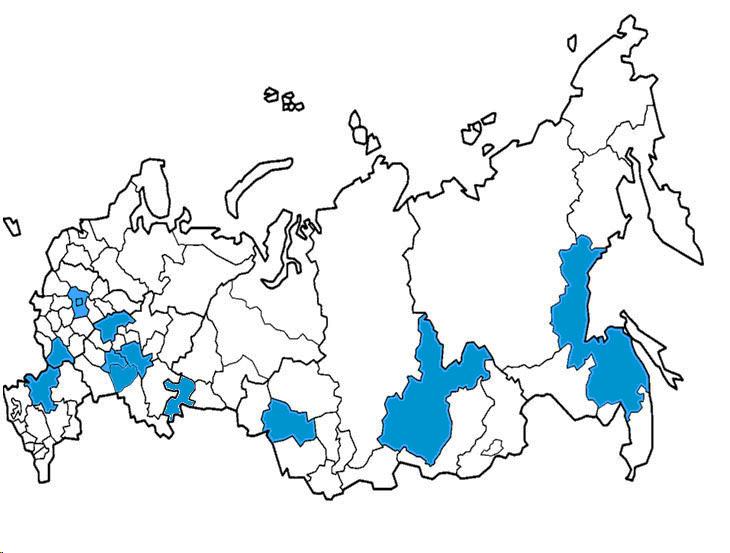 Общая численность участников Avia Battle
за 2014-2016 гг. составила 2894 человек
(787 школьников, 2044 студентов вузов и ссузов, 63 специалиста)
МОСКВА и МО
Май 2015 – март 2016 г.
186 студентов ссузовОктябрь 2015 г.
81 школьников
НИЖНИЙ НОВГОРОД
Ноябрь 2015 г.
30 школьников,
161 студент
ВОРОНЕЖ
(ПАО «ВАСО») 
Декабрь 2014 г.
89 школьников,
337 студентов
Ноябрь 2015 г.
256 школьников,
243 студентов
ИРКУТСК
Сентябрь 2015 г.
40 студентов
Апрель 2016 г. 
20 студентов
ТАГАНРОГ 
(ПАО «ТАНТК им.  Г.М. Бериева»)
Апрель - октябрь 2015 г.
47 школьников,
52 студента
Май 2016 г.
100 студентов
КОМСОМОЛЬСК-НА-АМУРЕ
Ноябрь-декабрь 2015 г. 
43 школьников,
69 студентов
САМАРА
Июнь 2015 г.
40 студентов
НОВОСИБИРСК
(Филиал ПАО «Компании 
Сухой» – НАЗ Чкалова)
Май 2015 г.
90 школьников, 67 студентов
Июнь 2015 г.
63 специалиста
Апрель 2016 г.
107 студентов
УЛЬЯНОВСК
(ЗАО «Авиастар-СП»)
Июнь 2016 г.
ВСЕРОССИЙСКИЙ ЧЕМПИОНАТ
14 студентов 
из 7 городов России
Апрель – сентябрь 2015 г.
85 школьников, 169 студентов
КАЗАНЬ
(Филиал  ПАО «Туполева» – 
КАЗ им. С.П. Горбунова)
Март 2015 – февраль 2016 г.
66 школьников,
439 студентов
9
Подготовка рабочих кадров
Потребность предприятий ОАК в специалистах со
средним и начальным профессиональным образованием
Потребность  в выпускниках  в 2016 году – 2050 чел.
340
42
126
387
194
178
60
128
140
75
25
66
53
Потребность  в выпускниках  в 2017 году – 1975 чел.
75
350
50
395
232
42
45
60
125
132
93
112
78
25
42
11
Мероприятия по развитию сети профильных ОУ 
среднего профессионального образования
Всероссийская олимпиада по специальностям направления «Авиационная и ракетно-космическая техника»,  г. Новосибирск, 2016 год
Организаторы:
Министерство образования и науки РФ
Министерство труда, занятости и трудовых ресурсов Новосибирской области
Новосибирский авиационный технический колледж им. Б.С. Галущака
ПАО «Объединенная авиастроительная корпорация»
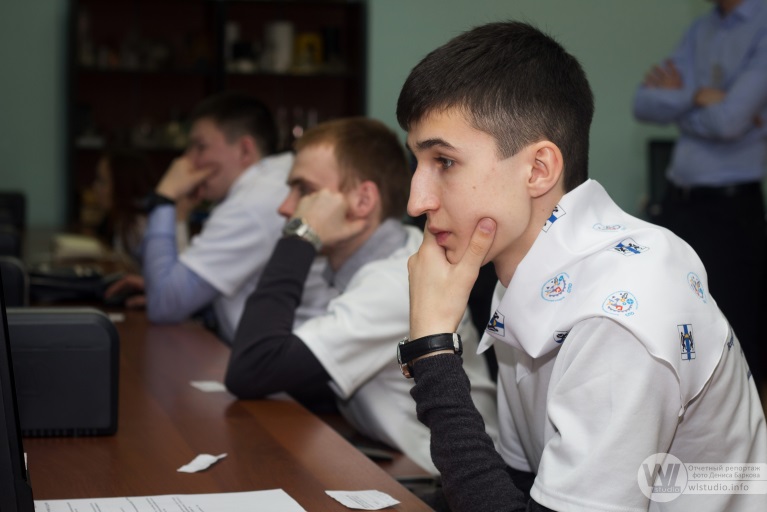 Цель олимпиады - выявление наиболее талантливых и одаренных студентов, обучающихся по образовательным программам среднего профессионального образования, проверка способности студентов к самостоятельной профессиональной деятельности.

Участники из 18 профильных учреждений СПО из Москвы и Московской области, Самары, Казани, Новосибирска, Нижнего Новгорода и других городов.

Оценка работ осуществлялась членами жюри, состоящего из представителей Филиала ПАО «Компания «Сухой» «НАЗ им. В.П. Чкалова», АО «Новосибирский авиаремонтный завод» Холдинга «Вертолёты России», Министерства труда, занятости и трудовых ресурсов Новосибирской области)

Первое место в олимпиаде занял студент «Политехнического колледжа им.Н.Н.Годовикова» (Москва)
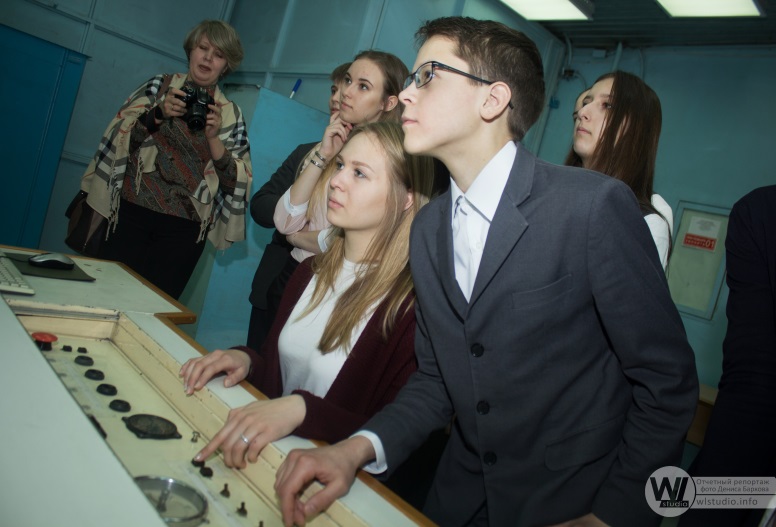 12
Участие профильных ОУ в федеральных программах развития 
среднего профессионального образования
Дополнительный конкурс МОН РФ по созданию Межрегиональных центров компетенций
3 заявки субъектов РФ – Амурская область, Республика Саха (Якутия), Хабаровский край
Хабаровский край – победитель в области подготовки кадров по направлению «Промышленные и инженерные технологии (Специализация – Машиностроение, управление сложными техническими системами, обработка металлов)».

Якорный партнер – Филиал ПАО «Компания «Сухой» «КнААЗ им. Ю.А. Гагарина»

Профильные учреждения образования ПАО «ОАК», участвующие в проекте:
«Комсомольский-на-Амуре государственный технический университет»;
«Комсомольский-на-Амуре авиационно-технический техникум»;
«Комсомольский на-Амуре авиастроительный лицей»

Субсидии из бюджета на создание МЦК – 600 млн. руб. (на 2016-2017 гг.)

Проект Межрегионального центра компетенций включает в себя:
Учебный центр организует разработку и апробацию экспериментальных образовательных программ 2 групп студентов, разрабатывает рекомендации для системы СПО по реализации образовательных программ, формирует банк образовательных программ, оказывает методическую поддержку, организует обмен опытом;
Тренировочный полигон , оборудованный по стандартам World Skills, для практической подготовки студентов экспериментальных групп и членов национальной сборной России для участия в мировых (европейских) чемпионатах World Skills по компетенциям «Мехатроника», «Инженерный дизайн CAD», «Токарные работы на станках с числовым программным управлением», «Фрезерные работы на станках с числовым программным управлением», «Производственная сборка изделий», «Сварочные технологии», «Изготовление прототипов», «Обработка листового металла», «Электромонтажные работы».
13
Мероприятия по развитию профессиональных квалификаций 
молодых рабочих и инженерных кадров
Открытый корпоративный чемпионат 2016 ПАО «ОАК» по профессиональному мастерству по стандартам WorldSkills
Со 2 по 5 июня 2016 г. в г. Ульяновске состоялся Второй Открытый корпоративный чемпионат ПАО «ОАК» по профессиональному мастерству по стандартам WorldSkills.
Организаторы Чемпионата:
ПАО «ОАК»
Правительство Ульяновской области
Союз «Ворлдскиллс Россия» 
АО «Авиастар- СП»
Компетенции: 
Фрезерные работы на станках с ЧПУ;
Токарные работы на станках с ЧПУ;
Инженерная графика CAD;
Производственная сборка изделий авиационной техники (презентационная);
Монтажник электрообрудования летательных аппаратов (презентационная)
В рамках чемпионата также прошли: 
Соревнования Junior Skills для школьников Ульяновской области,
Финал он-лайн чемпионата AviaBattle среди школьников-победителей региональных чемпионатов
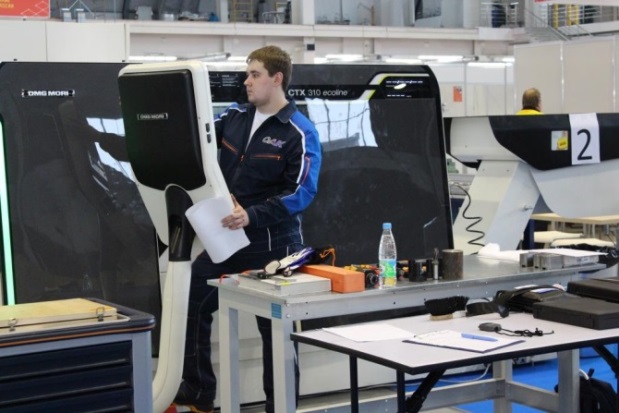 Участники Чемпионата:

190 человек из 10 ДЗО ПАО «ОАК», а также КТРВ:
77 участников - рабочих и инженеров;
71 эксперт (в т.ч. 3 эксперта WS);
42 участника деловой программы.
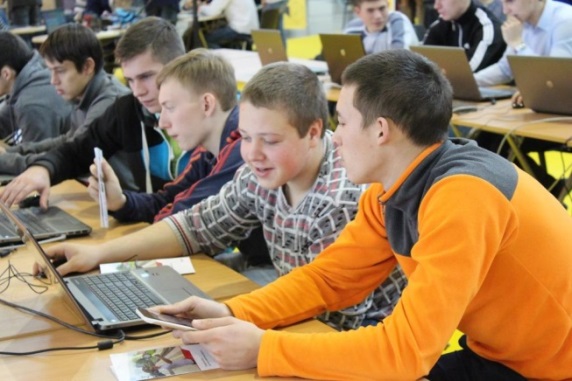 14
Победители чемпионата
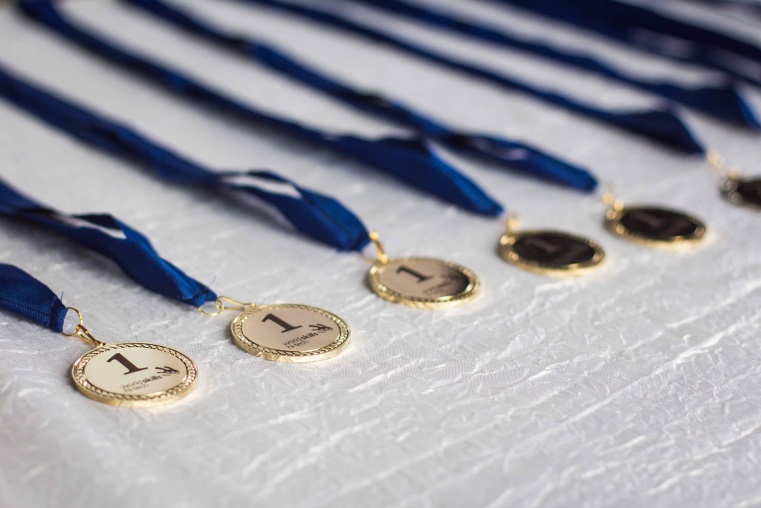 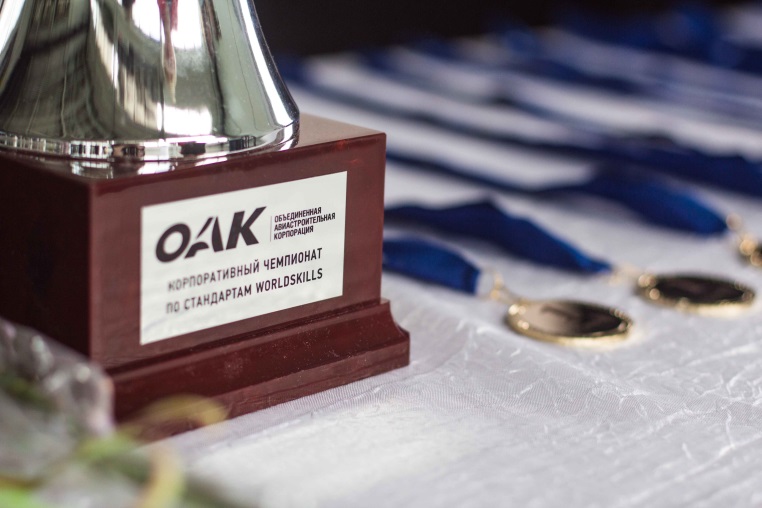 15
Победители чемпионата
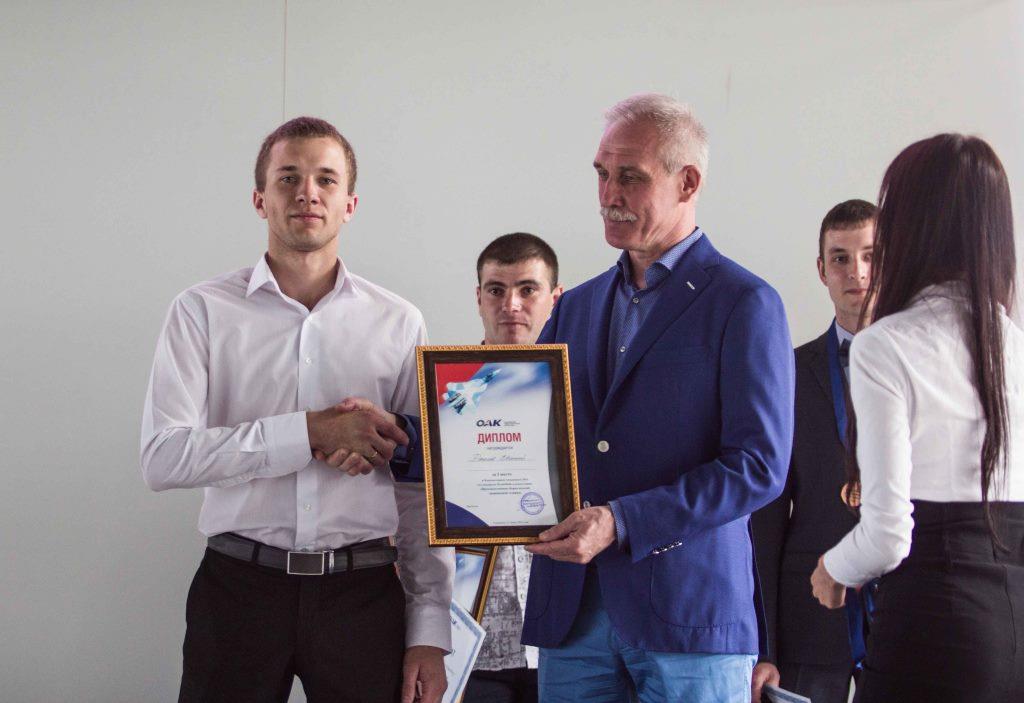 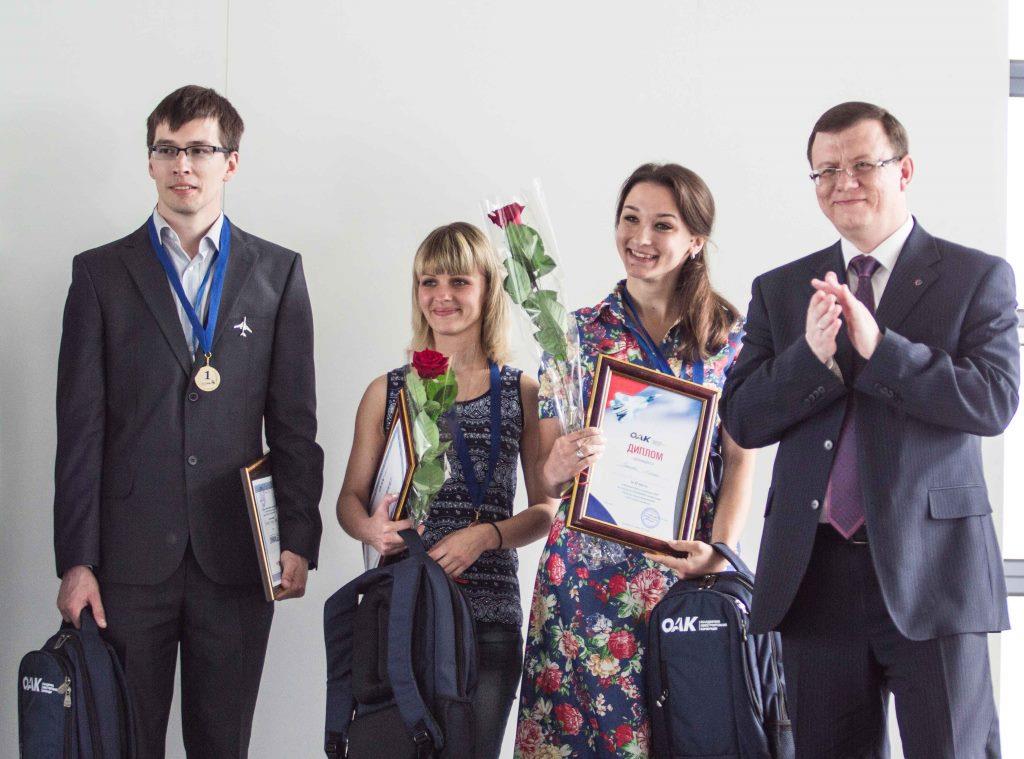 16
Выявление и поддержкаталантливой студенческой молодежи
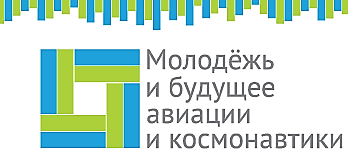 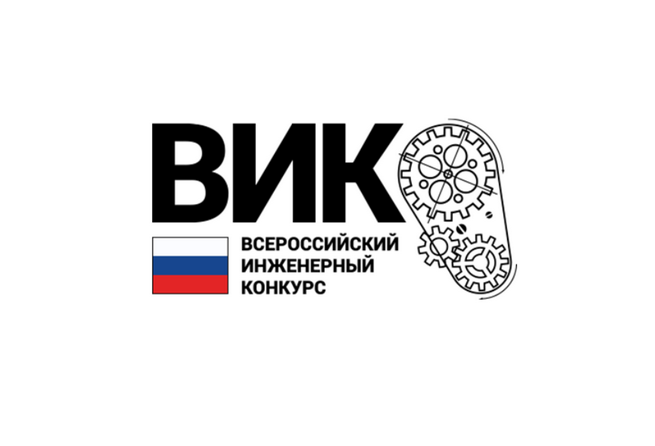 Организатор – НИУ «МАИ», Минобрнауки России

ПАО «ОАК» - Партнер Конкурса

9 направлений Конкурса: авиационная техника, робототехника, двигатели и энергетические установки и др.
Более 200 работ, около 450 участников
(студентов и молодых специалистов)
Организаторы – Минобрнауки РФ, госкорпорации, вузы

В 2015 году финальное мероприятие ВИК состоялось
26 ноября в НИЯУ МИФИ. ПАО «ОАК» - участник и интеллектуальный спонсор ВИК 

Призерами ВИК в 2015 году - аспиранты МАИ и Нижегородского ГТУ им. Алексеева (победители КНТР)
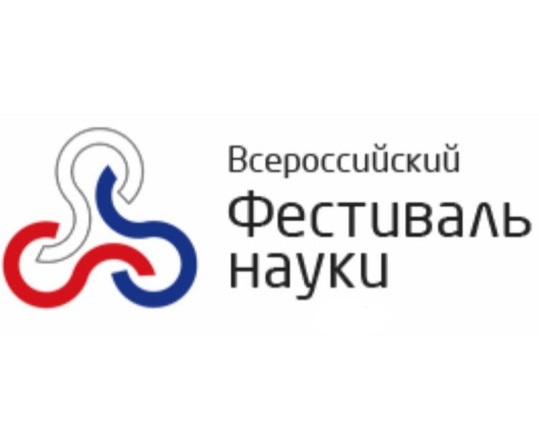 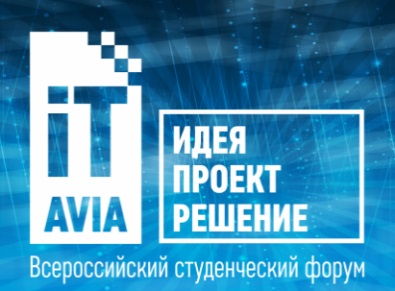 Конкурс проектов «IT AVIA –
ИДЕЯ, ПРОЕКТ, РЕШЕНИЕ!» - 2015

Организатор –УлГУ, 
Минобрнауки РФ, ПАО «ОАК»
Организаторы – Минобрнауки РФ, Правительство Москвы, МГУ им. М.В. Ломоносова

В 2015 году ПАО «ОАК» проведены лекции руководителей авиастроительных предприятий, смонтирована экспозиция для школьников и студентов

В 2016 году планируется расширить сетку мероприятий, включив авиа-квесты, посещения предприятий авиастроения, семинары и другие активности
Направления конкурса:
3D-прототипирование и адитивные технологии;
Виртуальный инжиниринг;
3D-моделирование (CAD-системы);
Инженерные расчеты;
«Разработка управляющих программ (CAM-системы)»;
Участники: студенты опорных вузов (КНИТУ-КАИ, СГАУ, УлГУ, МАИ и др.). 26 проектов.
17
Подготовка инженерных кадров
Количество студентов - целевиков предприятий ОАК
Количество студентов по основным специальностям
самолето- и вертолетостроение
                 
                 авиастроение
                 
                 конструкторско-технологическое  
                 обесп. машиностроит. произв-ва

                 материаловедение и технологии
                 материалов

                 общее кол-во студентов по        
                 целевому приему (по годам  
                 поступления)
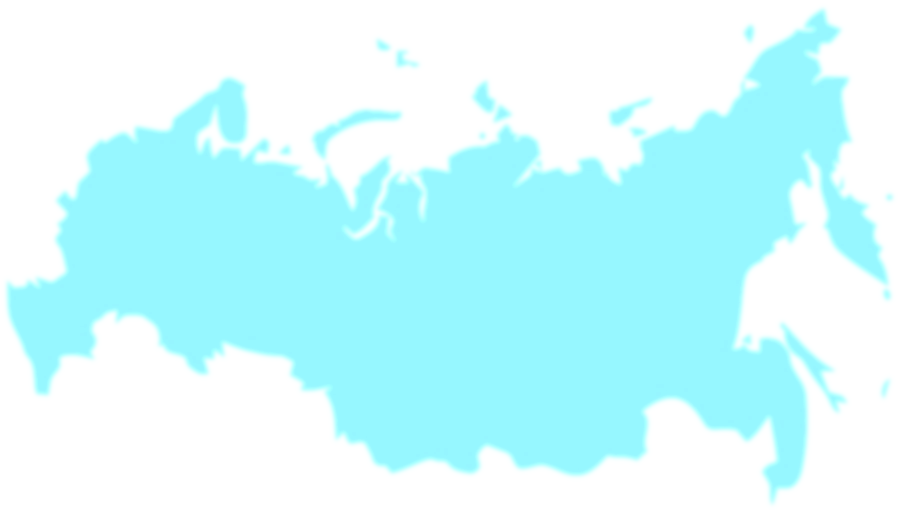 МОСКВА
Общее количество обучающихся в вузах студентов
по целевому приему- 1 892 чел., 
в т.ч. в опорных вузах – 1600 чел.
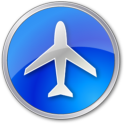 КАЗАНЬ
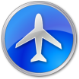 ВОРОНЕЖ
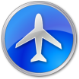 Н.НОВГОРОД
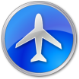 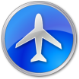 САМАРА
КОМСОМОЛЬСК-НА-АМУРЕ
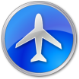 УЛЬЯНОВСК
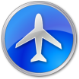 ТАГАНРОГ
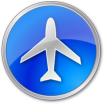 НОВОСИБИРСК
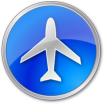 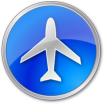 ИРКУТСК
1200
600
19
540
340
Количество обучающихся в опорных
вузах ПАО «ОАК» по основным специальностям
20
Запуск программ магистратуры МАИдля сотрудников Корпорации в 2016 году
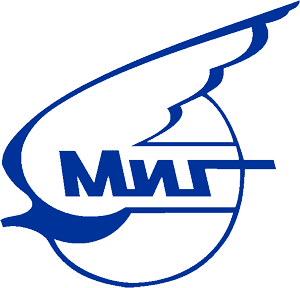 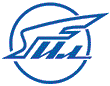 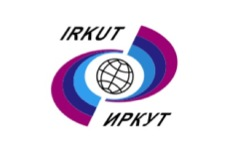 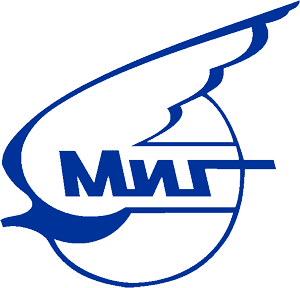 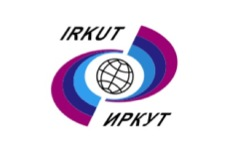 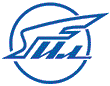 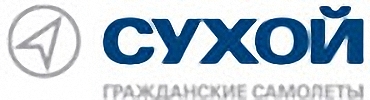 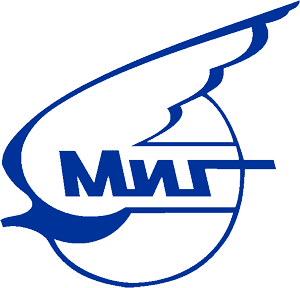 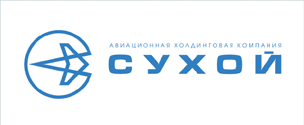 21
Базовые кафедры предприятий ОАК
22
Участие ДЗО ОАК в ведомственных целевых программах Министерства образования и науки РФ
23
23
Межрегиональные практики и стажировки в сети опорных вузов
Количество участников корпоративной практики и стажировки ПАО «ОАК»
География проекта в 2016 году
24
24
Корпоративный конкурс научно-техническихработ молодых специалистов
Задача конкурса: 
Выявление талантливых кадров по различным направлениям деятельности корпорации из числа молодых специалистов  предприятий ПАО «ОАК»
Корпоративный конкурс в 2015 году: 
7 секций: 
Проектирование авиационной техники, 
Прочностные расчеты конструкций летательных аппаратов, 
Летные, наземные испытания и исследования,  сертификация, эксплуатация и послепродажное обслуживание, Производство авиационной техники, 
Бортовое радиоэлектронное оборудование, 
Экономика и менеджмент в авиастроительной отрасли, 
Информационные технологии в области проектирования, испытаний, эксплуатации и производства летательных аппаратов
более 100 работ и 200 участников из 12 предприятий Корпорации
73 эксперта из авиационной отрасли
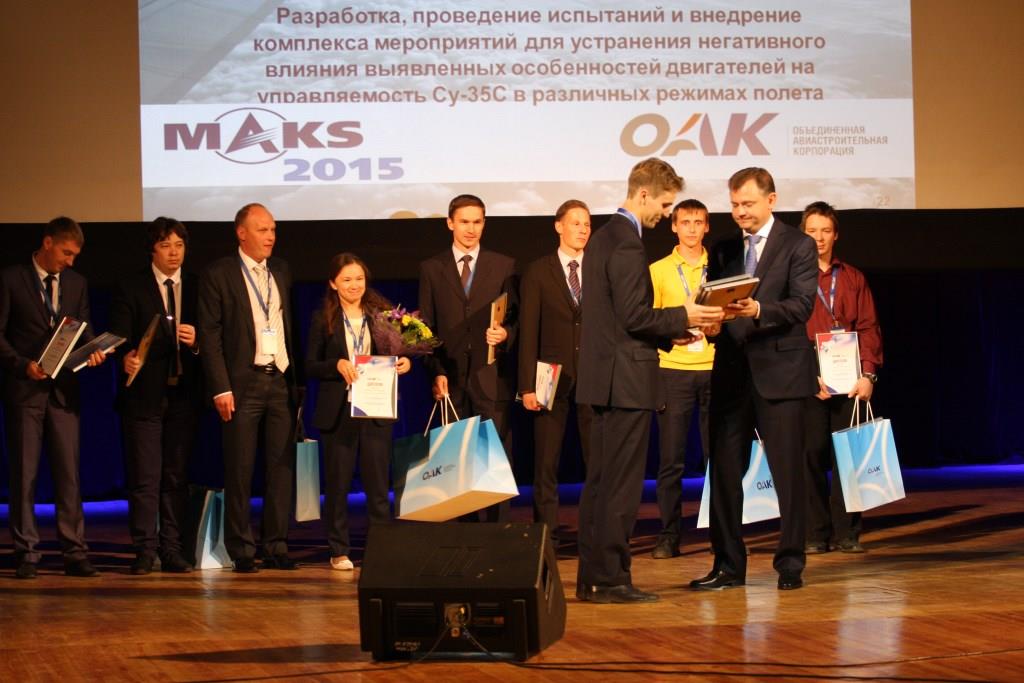 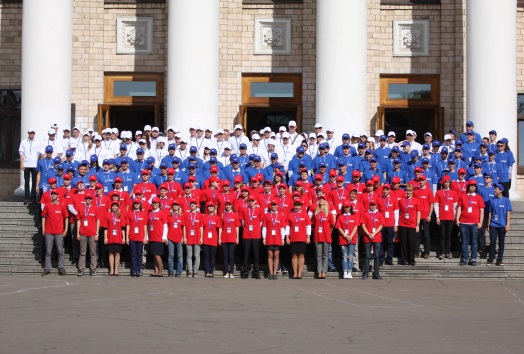 25
Отбор и подготовка молодежного кадрового резерва: форумы «Инженеры будущего»
2014 год
Факультет системного инжиниринга «Авиационный ТЕХНОпрорыв»
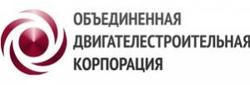 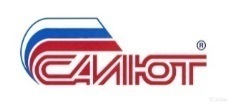 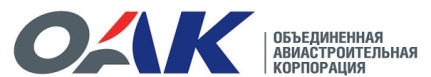 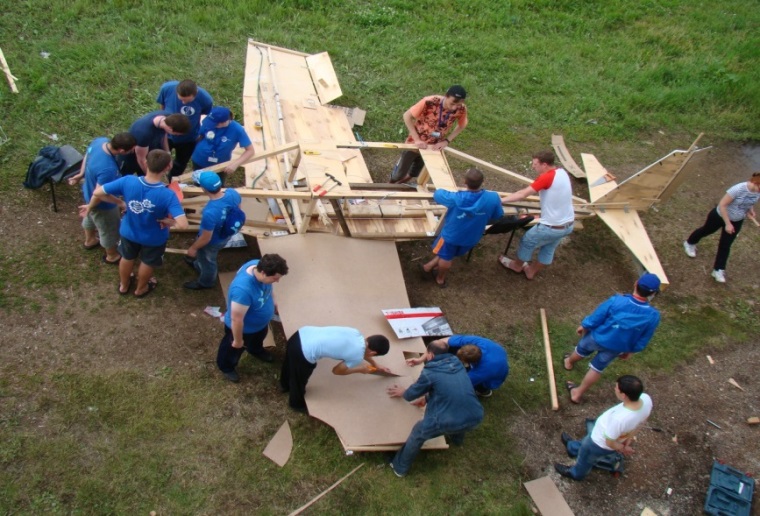 Основные задачи:
Разработка в конкурентном режиме системных интегрированных проектов (летательный аппарат – силовая установка – оборудование – комплектующие) по созданию конкурентоспособных образцов авиационной техники;
Освоение принципов управления программами по выводу на рынок высокотехнологичных продуктов (основные фазы и этапы – разработка, организация производства, сервис и сопровождение в эксплуатации и пр.);
Тренировка межкорпоративного и межфункционального взаимодействия в сборных командах
2015 год
Факультет управления бизнесом (в высокотехнологичных отраслях промышленности
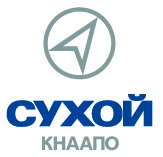 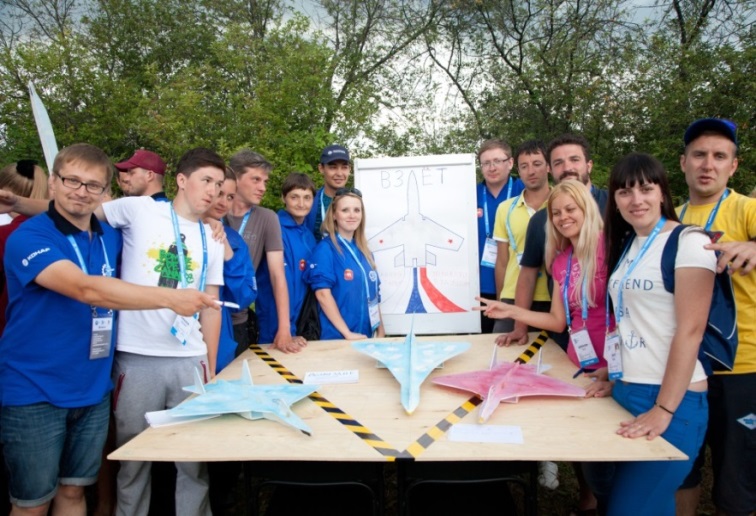 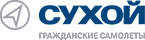 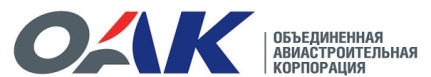 Основные задачи:
Отработка в формате имитационной деловой игры процессов управления авиастроительным предприятием;
Освоение на практике принципов гибкого планирования и организации производства в условиях конкурентного и высокотехнологичного рынка;
Ознакомление с основами маркетинга и продаж авиационной техники, способам взаимодействия с клиентами и продвижения продукции на рынок;
Изучение основ «бережливого производства», ТРИЗ, «бережливой разработки», требований к сертификации производства
2016 год – 8 - 18 июля 2016 года, Удмуртская Республика
26
Профессиональные стандарты
Разработка профстандартов для подготовки кадров для работы на всех этапах жизненного цикла АТ
Подготовка
производства
Концептуальное
проектирование
Рабочее
проектирование
Маркетинг
и продажи
Предпроектные
исследования
Опытное
производство
Серийное
производство
Эксплуатация
Послепродажное
обслуживание
Испытания и сертификация
Проектирование
Производство (планирование, технологии)
Сертификация изделия
Управление цепочкой поставок
PLM (Управление конфигурацией, требованием, проектированием)
Контроль качества
Бережливое производство
Экономика и управление финансами
Управление авиационной программой
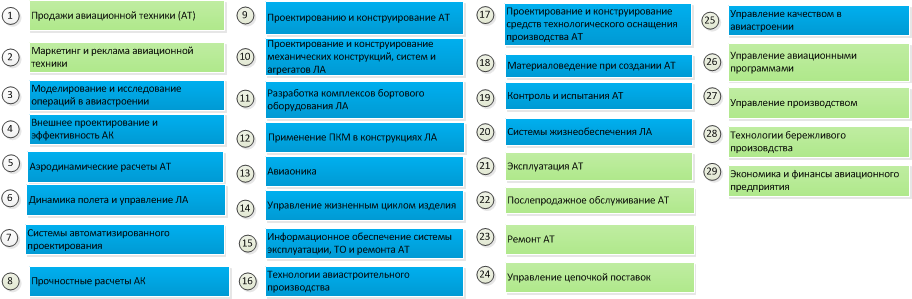 Инженерная подготовка
Прочие направления
Есть утвержденный профстандарт
28
Разработанные профессиональные стандарты авиационной промышленности
Специалист по проектированию и конструированию авиационной техники;
Специалист по прочностным расчетам авиационных конструкций;
Специалист по проектированию и конструированию механических конструкций, систем и агрегатов ЛА;
Специалист по разработке комплексов бортового оборудования авиационных ЛА.
2013 – 2014 гг.
разработаны и утверждены 4 ПС
Специалист по управлению авиационными программами;
Специалист по управлению качеством в авиастроении;
Специалист по управлению цепью поставок в авиастроении;
Специалист по послепродажному обслуживанию авиационной техники.
2014 – 2015 гг.
разработаны и утверждены 4 ПС
Разработка 4 ПС
Согласование с экспертами
Согласование в Минтруде РФ
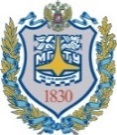 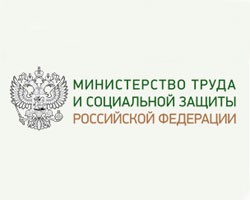 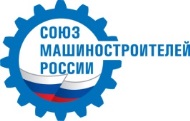 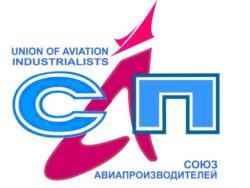 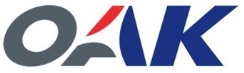 Комитет по разработке профессиональных стандартов НП «Союз Авиапроизводителей»
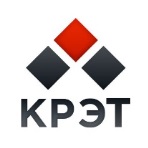 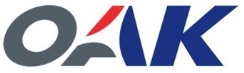 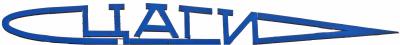 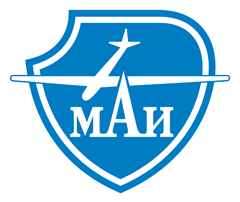 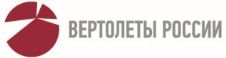 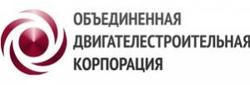 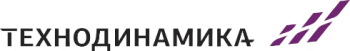 2016 год
Создание отраслевого Совета по профессиональным квалификациям в авиастроении при Союзе Машиностроителей России
29
Планы по разработке профессиональных стандартов в 2016 году
Перечень профессиональных стандартов, разработка (ПАО «ОАК») которых планируется в 2016 году:

1) слесарь по изготовлению и доводке деталей летательных аппаратов
2) контролер сборочно-монтажных и ремонтных работ.
Перечень профессиональных стандартов, разработка (Союзмаш) которых ведется в настоящее время (ТОП 50):

1) слесарь-сборщик летательных аппаратов;
2) сборщик-клепальщик летательных аппаратов;
3) техник авиационных двигателей;
4) специалист по проектированию конструкций летательных аппаратов из полимерных композиционных материалов;
5) инженер-технолог по производству изделий авиационной техники из полимерных композиционных материалов
6) инженер-технолог по сборке агрегатов летательных аппаратов из полимерных композиционных материалов;
7) монтажник электрооборудования летательных аппаратов
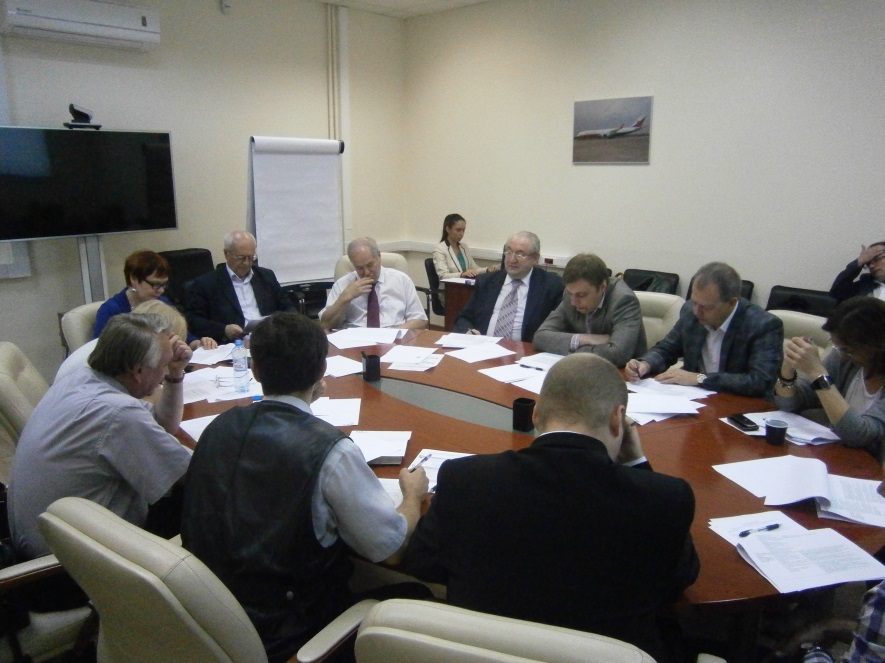 30
Применение ПС:
ПАО «ОАК»
ДЗО
ДЗО
ДЗО
Подготовка 
«будущих» кадров
Работа с действующим персоналом
Авиационный образовательный кластер
13 опорных вузов
Оценка квалификаций (разработка КИМ по всем ПС);

Организация повышения квалификации по итогам оценки;

Формирование программ корпоративного обучения;

Формирование и развитие кадрового резерва («управленческие» ПС)
Использование ПС при формировании образовательных стандартов и программ;

Целевая подготовка;

Оценка выпускников (при необходимости)
31
Повышение квалификации и переподговка
Развитие молодежного кадрового резерва ОАК
Проведение Форума молодых специалистов ПАО «ОАК» (13-17 апреля 2016 года, Московская область)
В работе Форума приняли участие 86 человек: 75 молодых специалистов из 9 ДЗО ПАО «ОАК», 11 приглашенных экспертов и докладчиков.
С докладами на Форуме выступили представители руководства Корпорации и эксперты авиационной отрасли: Генеральный конструктор – Вице-президент по инновациям ПАО «ОАК», Генеральный директор АО «РСК «МиГ» Сергей Коротков, Вице-президент – руководитель аппарата ПАО «ОАК» Александр Скоков, Вице-президент по координации программ ЗАО «ГСС» Сергей Каменский, Заведующий кафедрой 101 «Проектирование самолетов» Московского авиационного института, Советник Президента ПАО «ОАК» Михаил Погосян и многие другие.
Спикеры Форума рассказали молодым специалистам об основных тенденциях и направлениях развития авиационной отрасли, состоянии рынка, о лучших практиках организации разработок и управлению программами, опыту организации производственной кооперации и пр. 
Работая в группах по тематике авиационных программ Корпорации (Ту-160, МиГ-35, Ил-112, МС-21 и SSJ) и ключевых направлений работы (Организация производственной кооперации и Кадровое обеспечение авиационных программ) участники Форума разработали проекты, которые получили высокую оценку руководства ПАО «ОАК».
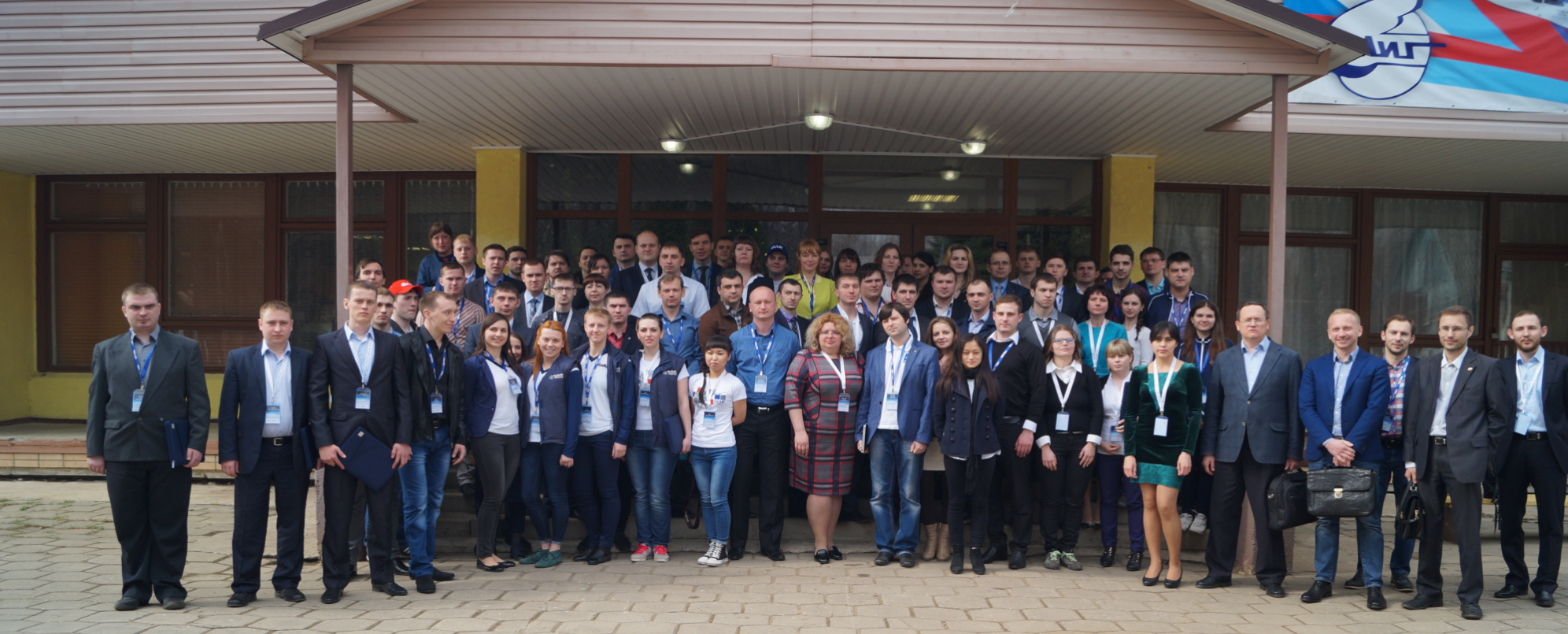 33
Мероприятия по развитию производственной системы ОАК (совместно с Департаментом по развитию производственной системы)
Вовлечение персонала в проекты и мероприятия по развитию производственной системы
20.04. - 21.04.2016 г. - прошел финал Конкурса проектов по развитию производственной системы ПАО «ОАК». 
Всего на Конкурс был выдвинут 21 проект ДЗО в следующих секциях:
«Сопроводительные процессы»
«Технологии управления»
«Заготовительное производство»
«Агрегатно-сборочное производство»
«Обеспечение и складское хозяйство»

По итогам рассмотрения проектов в финале Конкурса решили:

1. Победителем и обладателем переходящего Кубка ПАО «ОАК» признан проект «Совершенствование функционирования системы предложений» (АО «Авиастар-СП»).

2. В номинации «Проект с лучшим экономическим эффектом» лучшим признан проект «Совершенствование системы обслуживания производственного оборудования»  (КнАФ АО «ГСС»).

3. Проект «Оптимизация сборки крыла» (АО «РСК «МиГ») победил в номинации «Универсальный проект».

4. В номинации «Быстрый эффект» победителем признан проект «Оптимизация логистических процессов транспортировки товарно-материальных ценностей в цехах ВАТ, ГАТ» (НАЗ им. В.П. Чкалова).
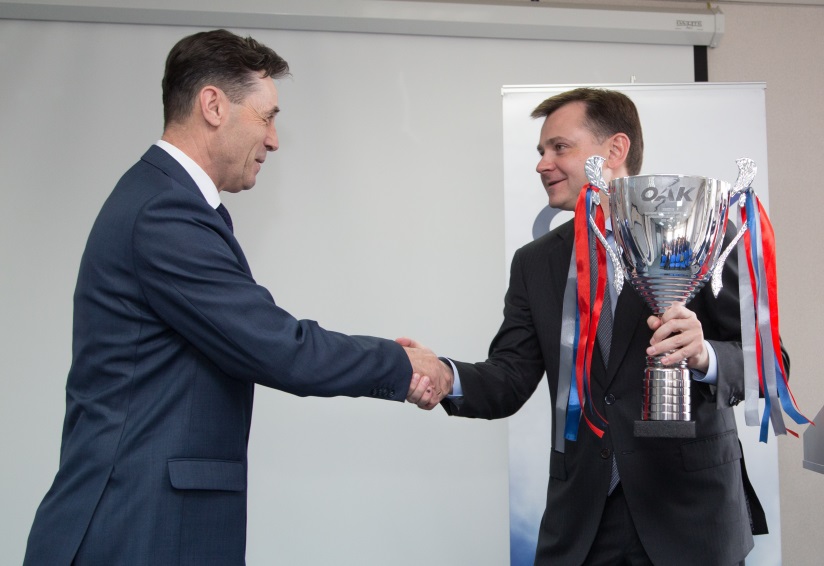 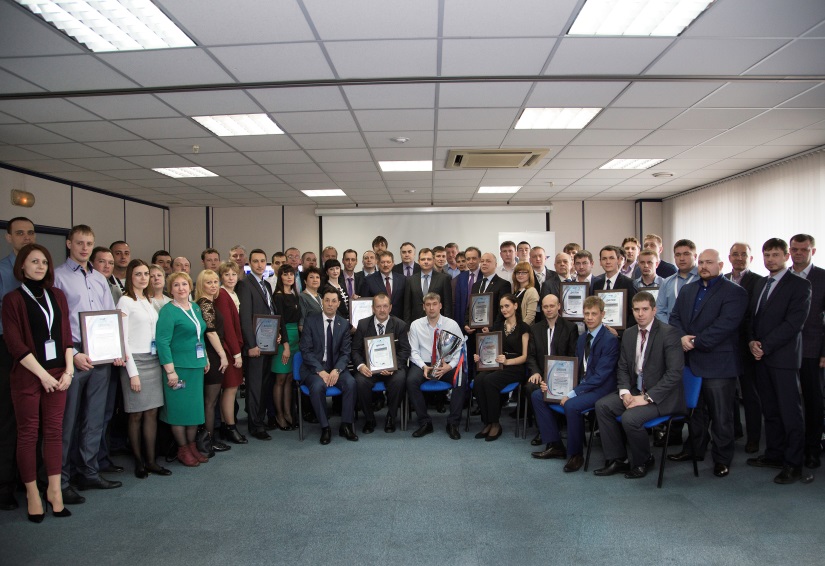 34
Стратегическая сессия ПАО «ОАК»
ПРИМЕНЕНИЕ  ОПЫТА И  ТЕХНОЛОГИЙ  МЕНЕДЖМЕНТА  СБЕРБАНКА ДЛЯ  РЕШЕНИЯ  СТРАТЕГИЧЕСКИХ  ЗАДАЧ ОБЪЕДИНЕННОЙ  АВИАСТРОИТЕЛЬНОЙ  КОРПОРАЦИИ
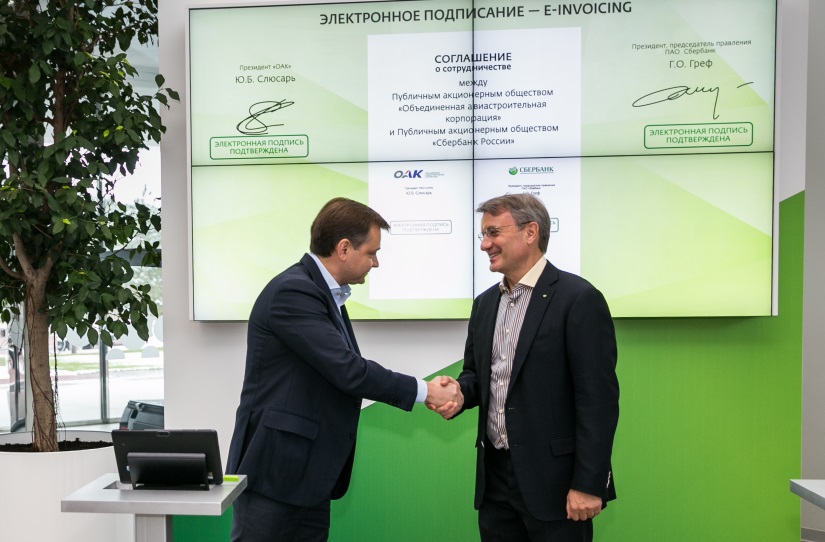 16 – 17 сентября 2016 г., Корпоративный университет «Сбербанка»




Участники – 75 представителей топ-менеджмента ПАО «ОАК» - ведущих специалистов Корпорации.

Рассматриваемые вопросы:
1. Методология программно-проектного управления
2. Управление проектами и программами, автоматизация ключевых процессов (жизненный цикл изделия, разработки, производство)
3. Взаимодействие с МАИ при реализации авиационных программ
4. Создание центров компетенций и специализаций

Результат:
Подготовлены конкретные предложения по совершенствованию индустриальной модели, определены направления научно-технического задела, разработаны рекомендации по взаимодействию с разработчиками и заказчиками
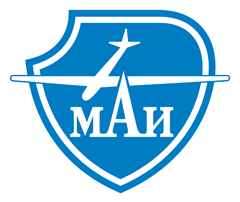 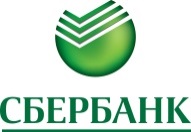 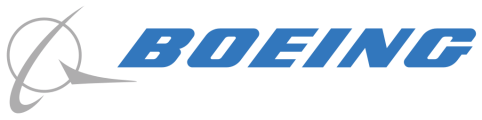 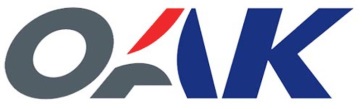 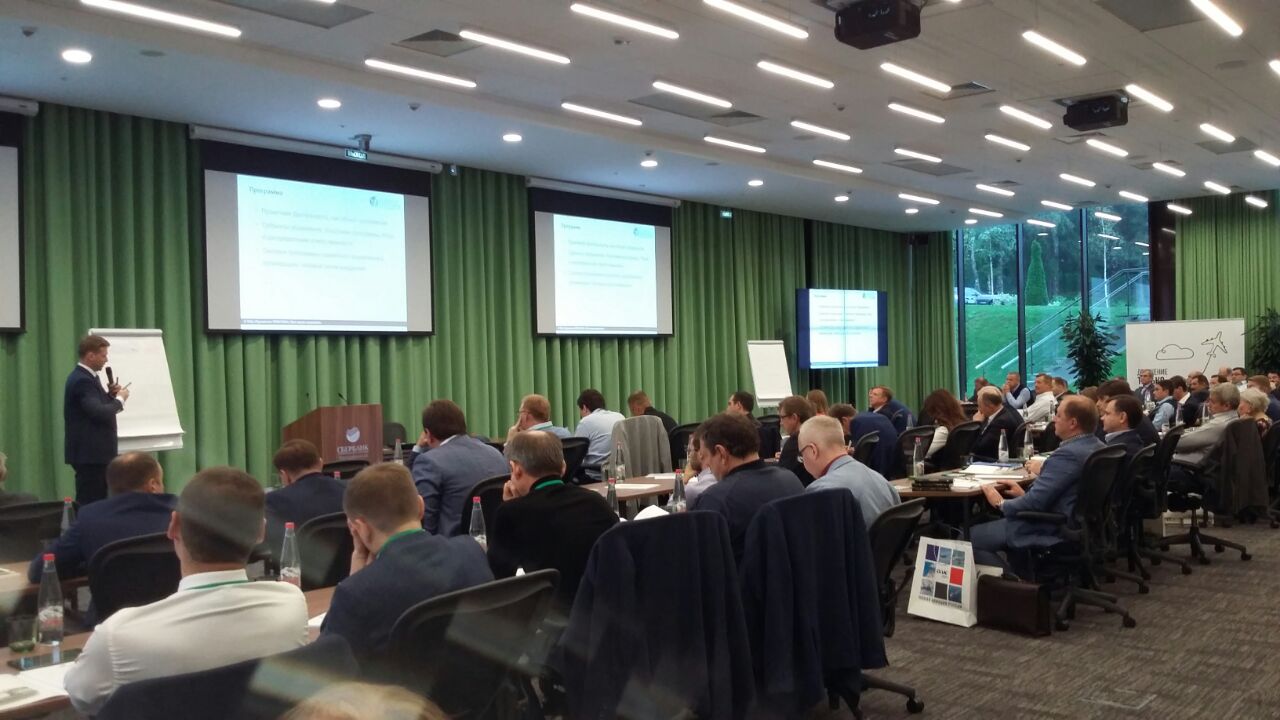 35
Развитие и продвижение сотрудников Корпорации
Три вида корпоративного резерва:

Планирование замен (Replacement Planning);
Планирование преемственности (Succession Planning);
Управление талантами как потенциалом (Talent management)
Возможности
Основные инструменты для развития и поддержки талантливых сотрудников:

внутрикорпоративное обучение по принципу «лучшие учат лучших»;
корпоративная база данных высокопотенциальных сотрудников;
планирование персонального роста сотрудников, исходя из «зоны ближайшего развития»;
мотивация, ориентированная на достижения;
открытость карьерных траекторий для талантливых сотрудников;
Корпорация как единая «территория талантов»
Умения, навыки
Компетенции
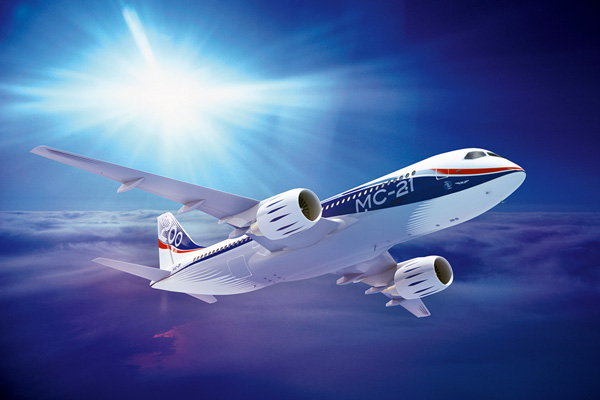 Результаты для корпорации:

 бОльшая вовлеченность персонала;
удержание и мотивация наиболее ценных и перспективных сотрудников;
повышение результативности работы компании в целом;
повышение привлекательности компании для новых сотрудников с высоким потенциалом;
более комфортная среда, поддерживающее развитие талантов;
создание лучшими кадрами лучших продуктов
36
Спасибо за внимание!
37